DUST FORMATION AND EXTINCTION IN SNe
PROJECTS AND IDEAS
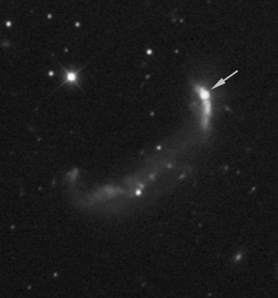 Christa Gall
Aarhus University,
Department of Physics and Astronomy
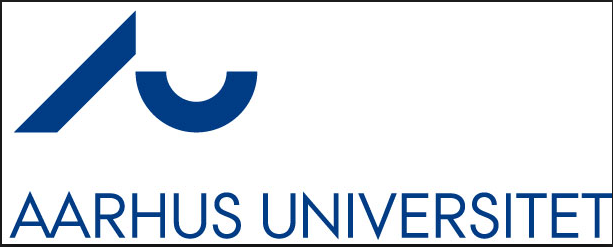 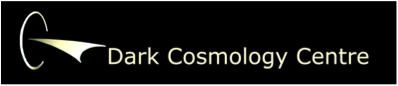 Core Collapse Supernovae
Observational evidence of dust from supernovae
Gall et al. 2011, A&ARv
10/3/13
CSP Meeting, Texas
Dust Formation in a Type IIn Supernova
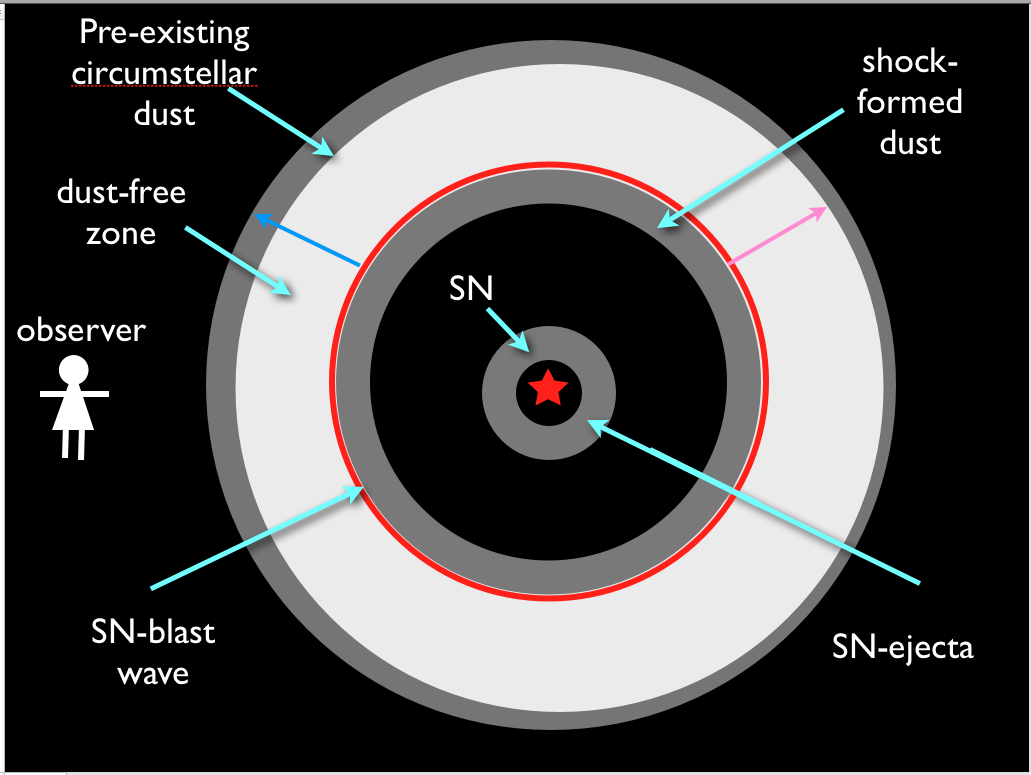 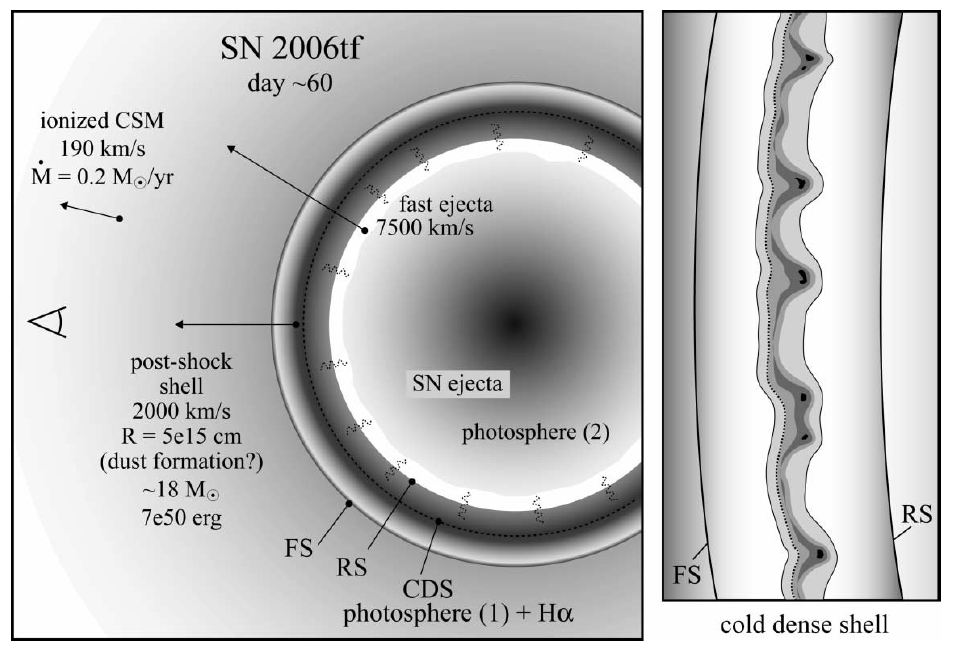 10/3/13
CSP Meeting, Texas
VLT/X-shooter, SN 2010jl
Type IIn SN 2010jl
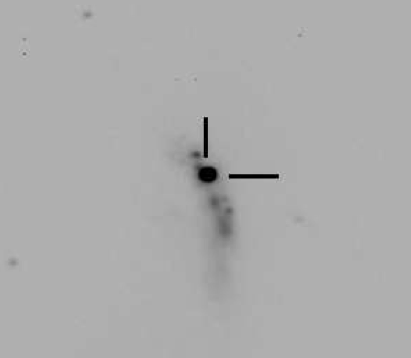 UGC 5189
Redshift of SN
 z = 0.01058
Date of discovery:
Nov 3.5 (Newton & Puckett 2010), 
classified as Type IIn SN Nov 5 (Benetti et al. 2010), 
early detection Oct 9.6 UT 2010, 
peak Oct 18.6 UT 2010 (Stoll et al. 2010)
Papers already published:
Stoll et al. 2012, Andrews et al. 2011, 
Patat et al. 2011 Smith et al 2012, 
Zhang et al. 2013, Maeda et al. 2013
10/3/13
CSP Meeting, Texas
Lineprofiles
0.41 μm
0.43 μm
10/3/13
CSP Meeting, Texas
Lineprofiles
0.48 μm
1. 3 μm
2. 16 μm
10/3/13
CSP Meeting, Texas
Lineprofiles
Lorentzian fits
Original line
10/3/13
CSP Meeting, Texas
Lineprofiles
CSP Meeting, Texas
10/3/13
Supernova extinction curve
10/3/13
CSP Meeting, Texas
Supernova extinction curve
RV = 2.9 (SMC)
RV = 3.1 (MW)
RV ≈ 6.4
10/3/13
CSP Meeting, Texas
Supernova extinction curve
RV ≈ 6.4
10/3/13
CSP Meeting, Texas
Large grains
Best fit: α = 3.6, amax = 4.2
10/3/13
CSP Meeting, Texas
Dust emission
TSN ≈ 7300 K, 
RSN  ≈ 2.5 – 3 × 1015 cm,
 
Td ≈ 2300 - 1600K,  
RBB ≈ 1.0 – 2.5 × 1016 cm
Td ≈1100K,  RBB ≈ 5.7  × 1016 cm
10/3/13
CSP Meeting, Texas
Dust mass estimates
Maeda et al. 2013
Emission dust mass
Extinction dust mass
10/3/13
CSP Meeting, Texas
Vaporization radius
10/3/13
CSP Meeting, Texas
Location constraints
10/3/13
CSP Meeting, Texas
Supernova lightcurve
Nov 5
Nov 5
Zhang et al. 2013, corrected U-band!!!
10/3/13
CSP Meeting, Texas
Type Ia projects
No observational evidence for dust formation in
Ia SNe, dust circumstellar?
Possible projects:
Study optical and NIR properties, reddening effects 
Extinction properties, source of extinction
Dust properties
Destructive processes: formation, growth, shattering, etc 
Extinction correction methods for Ia SNe
Suggestions welcome!!!!!!!
10/3/13
CSP Meeting, Texas
THANK YOU
10/3/13
CSP Meeting, Texas
Extinction dust mass
10/3/13
CSP Meeting, Texas
More similar Type IIn SNe !!
SN 2009ip
see paper by Margutti et al. 2013,  X-shooter spectra taken
SN 2013L
Similar to 10jl,  X-shooter  spectra taken
5.2 hour X-shooter time available in ongoing period P92 for similar campaign + one late time spectrum for SN 2010jl
10/3/13
CSP Meeting, Texas
Location of dust formation
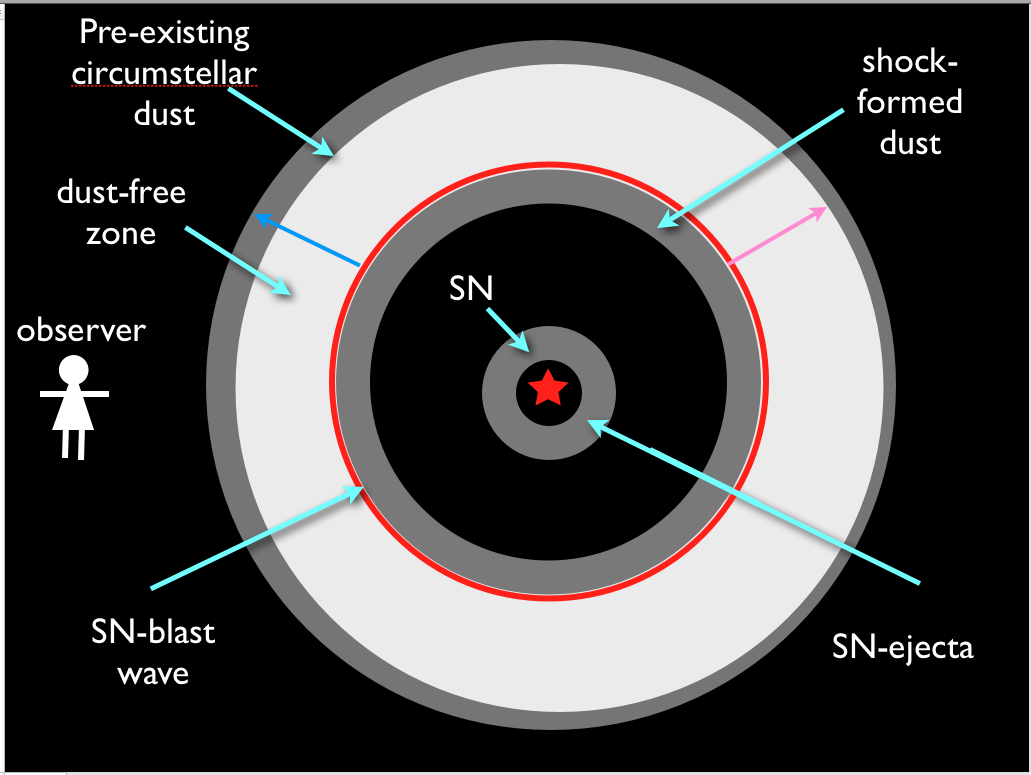 SN 2010jl exploded ~ 50 days before discovery
 time until shock hits the CSM Δt ~ 100 - 120 days
 initial forward shock velocity vini 3 x 104 km/s
 R = vini Δt    Rhot ≈ RBB
 LBV eruption? 
      for vshell ~ 500 km/s   
  few years prior explosion
Critical density to form dust ~ 1010 cm-3
Forward shock in the CSM vs ~ 2000 km/s
High column density from X-ray observations (Chandra et al. 2012) along line of sight
     suggesting large amounts of material and metals available
rapid increase of density and fast cooling
density of the CDS up to ~ 10 10-13 cm-3
takes a few days to grow large dust grains
10/3/13
CSP Meeting, Texas
Promising Dust Source: Type IIn SNe?
Dust signature in IIn SN: e.g, 2005ip, 2006jc, 2006tf
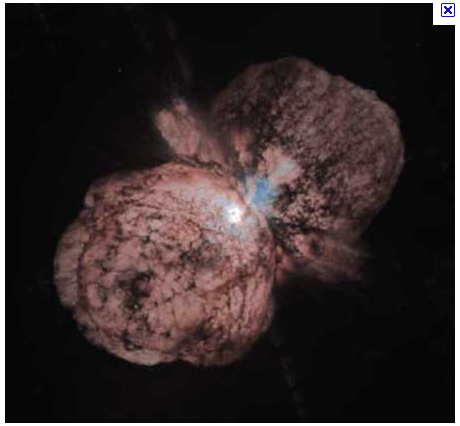 Smith et al. 2008a,b,  Fox et al. 2009
Dust from Supernova progenitors
LBVs: e.g., η Car : ~ 0.4 M of dust  (Gomez et al. 2010)
10/3/13
CSP Meeting, Texas
Blueshift evolution
10/3/13
CSP Meeting, Texas
Ejecta velocity
10/3/13
CSP Meeting, Texas
Lineprofile
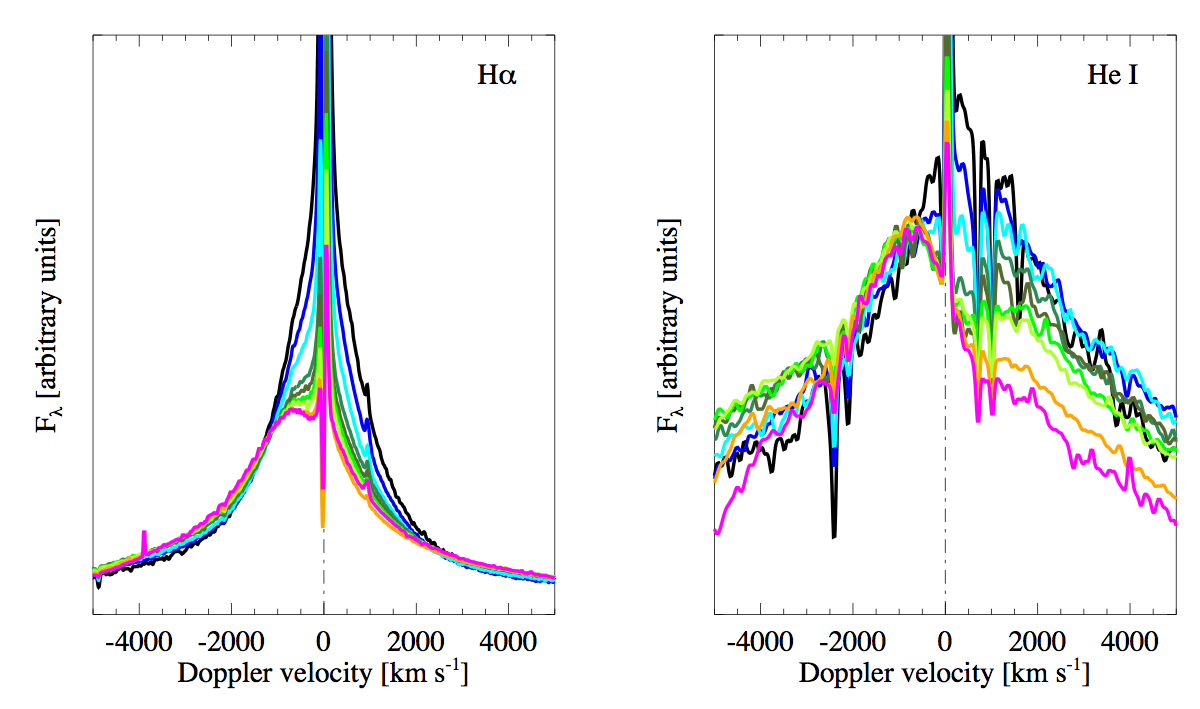 10/3/13
CSP Meeting, Texas
Temperature of the dust in the CDS
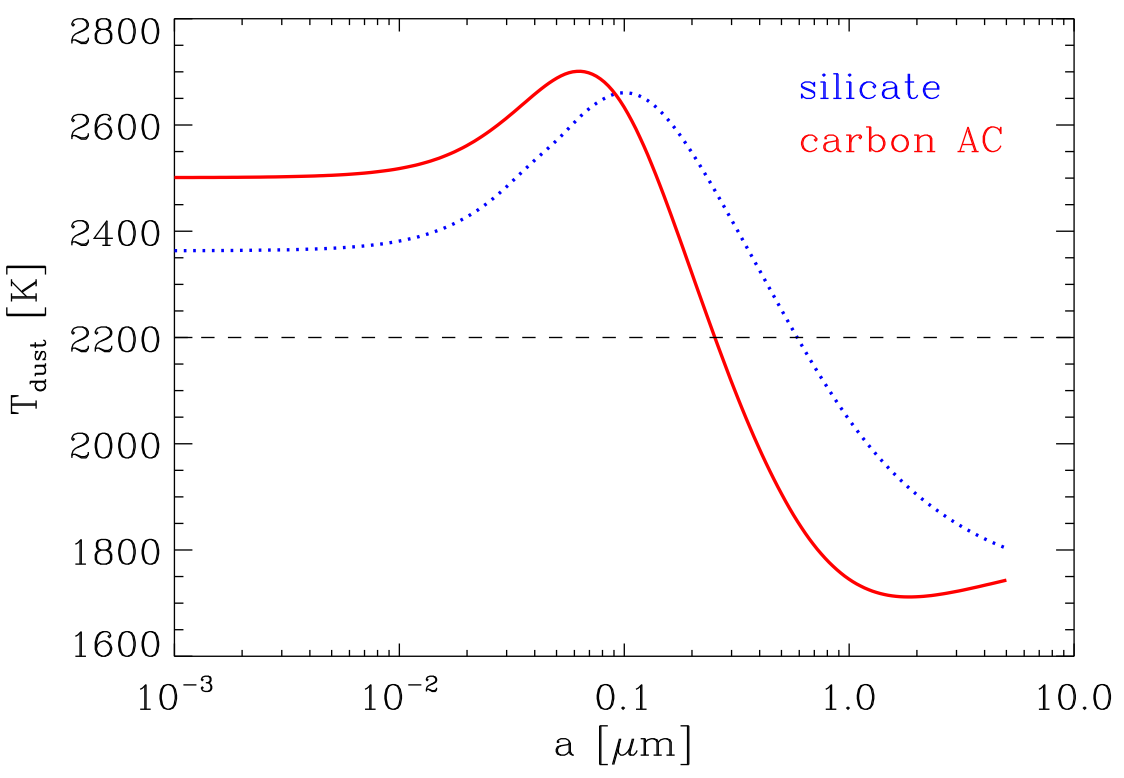 10/3/13
CSP Meeting, Texas